Slimības noliegšanas aptaujas daļēja adaptācija
Mg. psych. Gunita Skaldere-Darmudasa
Assist. prof., Dr. med. Velga Sudraba
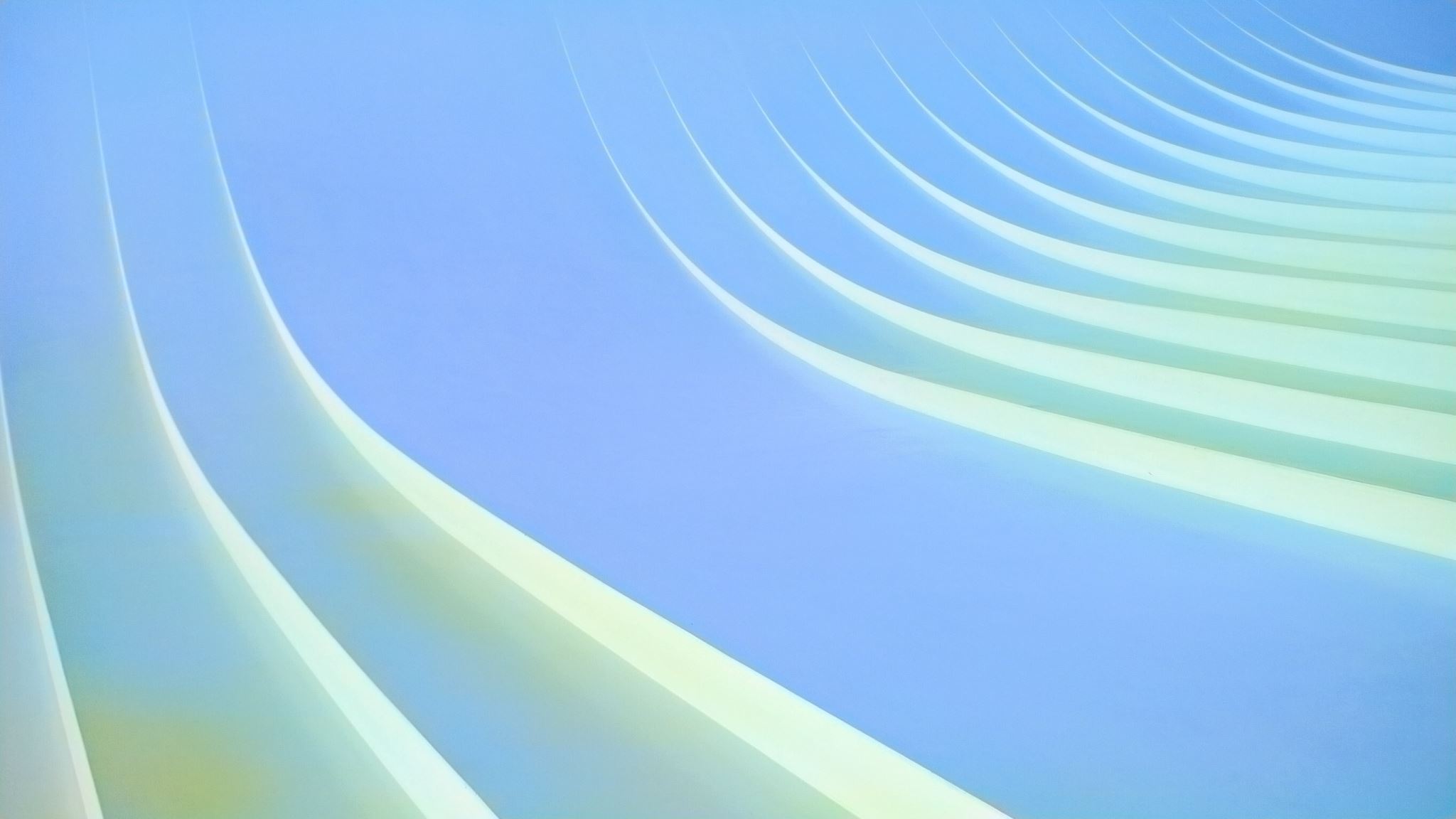 Aktualitāte un problēma
Slimības noliegšana
Negatīvu emociju noliegšana
Pretošanās pārmaiņām jeb nepieciešamība 
mainīt dzīvesveidu (Rossi Ferrario et al., 2019).
Slimības noliegšana
Aizsardzības stratēģija, kas pasargā indivīdu no trauksmes un uztvertiem draudiem; 
centieni novērst spriedzes realitāti; 
neapzināts process ar ierobežotu spēju “ielauzties” apziņā  (piemēram, hroniskas slimības un invaliditātes gadījumā),
tendence noliegt vai izjaukt nevēlamo realitāti un sāpīgo ietekmi, kas saistīta ar neizbēgamām un sekojošām sekām, apzinoties hroniskas slimības vai invaliditātes ilgtermiņa grūtības (Livneh, 2009).
Mērķis
Veikt Slimības noliegšanas aptaujas (Illness Denial Questionnaire-Short Form, Rossi Ferrario et al., 2019) daļēju adaptāciju, pārbaudot aptaujas psihometriskos rādītājus.
Metode
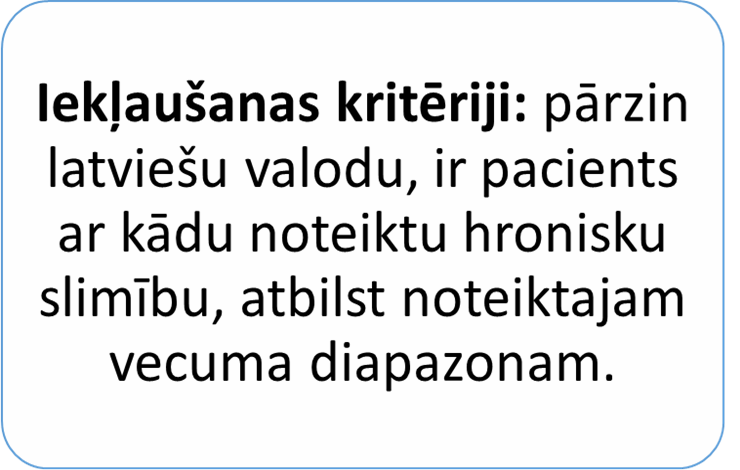 Dalībnieki
N=202
73 % sievietes (n=147) 
27 % vīrieši (n=55)
darbspējīgā vecumā no 22 līdz 65  gadiem (M=53,40; SD=11,08) 
ar noteiktu hronisku slimību (slimības ilgums vairāk par vienu gadu, National Center for Chronic Disease Prevention and Health Promotion, 2022).
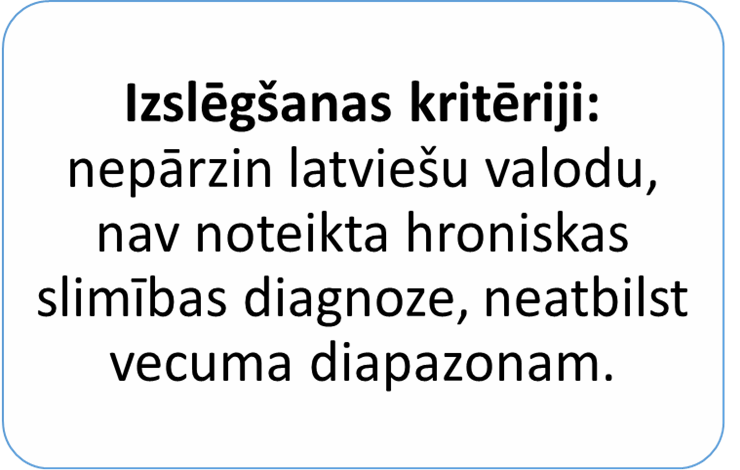 Metode
Instrumentārijs
1. Sociodemogrāfisko datu un ar slimību saistīto datu anketa – jautājumi par vecumu, dzimumu, diagnozi.

2. Slimības noliegšanas aptauja (Illness Denial Questionnaire-Short Form, IDQ-SF, Rossi Ferrario et al., 2019).  Astoņu pantu pašvērtējuma instruments (α = 0,76), kas iekļauj divus faktorus: (1) negatīvu emociju noliegšana (4 panti), (2) pretošanos pārmaiņām (4 panti). Atbildes tiek vērtētas dihotomās kategorijās – ar jā /nē.  Ir saņemta autora atļauja aptaujas adaptēšanai latviešu valodā.
Metode
Procedūra
Dalībnieki iepazinās ar informētā piekrišanu un aizpildot aptauju apstiprināja savu dalību pētījumā.

Pētījuma īstenošanā tika iesaistītas vairākas ģimenes ārstu prakses un pacientu biedrības.

Pētījuma aptauja elektroniskā formā visidati.lv

Ģimenes ārstiem tika iedotas aptaujas papīra formātā, kuras viņi piedāvāja aizpildīt pacientam pirms vai pēc vizītes.
Tika saņemta atļauja no aptaujas galvenās autores Silvia Rossi Ferrario tulkot un adaptēt aptauju latviešu valodā.
Tika veikts aptaujas turp – atpakaļ tulkojums, ko veica divi neatkarīgi tulkotāji, kas vienlīdz labi zina latviešu un angļu valodu.
Pilotpētījums N=11.
Metode
Procedūra
Ētiskie apsvērumi un personas datu aizsardzība
Datu ieguve un aizsardzība tika īstenota saskaņā ar Eiropas Parlamenta un Padomes Regulu (ES) 2016/679 par fizisku personu aizsardzību attiecībā uz personas datu apstrādi. 
Pētījuma dalībnieki tika informēti, ka aptauju dati tiks izmantoti zinātniskā pētījuma nolūkos.
Piedalīšanās pētījumā bija brīvprātīga. Dalībnieki pirms aptauju aizpildīšanas iepazinās ar informētā piekrišanu un aizpildot aptauju, apstiprināja savu brīvprātīgu dalību pētījumā. 
Datu apstrādē tika nodrošināta personu anonimitāte un konfidencialitāte.
Dati tika apstrādāti tikai apkopotā veidā. 
Pētījuma veikšanai tika saņemta RSU Pētījumu Ētikas komitejas atļauja nr. 2-PĒK-4/108/2022.
REZULTĀTI
Slimības noliegšanas aptaujas psihometriskie rādītāji, N=202
Pantu analīze
Iekšējā saskaņotība 
Kronbaha alfa
Reakcijas indekss
Diskrimi-nācijas indekss
Adaptācijas versija
Oriģinālā versija
0,20 – 0,80
0,20 – 0,80
α = 0,76
α = 0,75
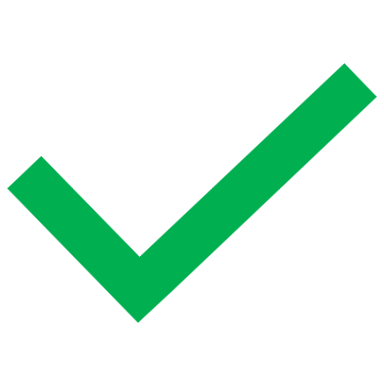 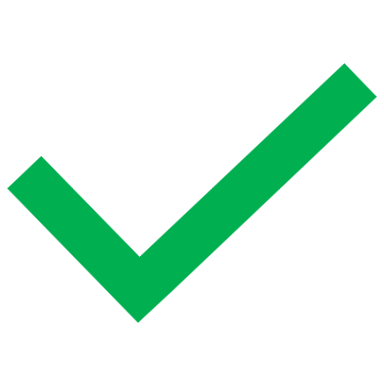 REZULTĀTI 

Konstrukta pamatotība
Ierobežojumi
Pētījuma datu iegūšanai tika izmantoti pašvērtējuma instrumenti, kas rosina tendenci sniegt sociāli vēlamas atbildes.
Daļa aptauju tika aizpildītas ārstniecības iestādē, kas nozīmē, ka šie pacienti, kuri ir ieradušies pie ārsta ir aktīvi savas veselības uzturēšanā.
Iespējams, aizpildot aptauju ārstniecības iestādē, respondentiem bija stiprāka vēlme norādīt sociāli vēlamas atbildes, nekā tas būtu citos apstākļos.
Secinājumi
Slimības noliegšanas aptaujas Kronbaha alfa koeficients uzrāda labu iekšējo saskaņotību, kas norāda, ka aptauja mēra noteiktu pazīmi. 

Aptaujas pantu analīze parāda, ka aptaujas panti pietiekoši labi norāda atšķirības respondentu atbilžu variācijās un pantu vidējās vērtības iekļaujas noteiktajos reakcijas un diskriminācijas indeksu intervālos.
Aptaujas apakšskalas statistiski nozīmīgi un cieši korelē ar aptaujas konstruktu.
Mg. psych. Gunita Skaldere-Darmudasagsdarmudasa@gmail.com